Title
Authors

Introduction

…
…
…


Methods
…
…
…
…


Results
…






…
…


Discussion
…
…
…
Additional info

…










…
Main finding goes here,
translated into plain English.
Emphasize the important words.
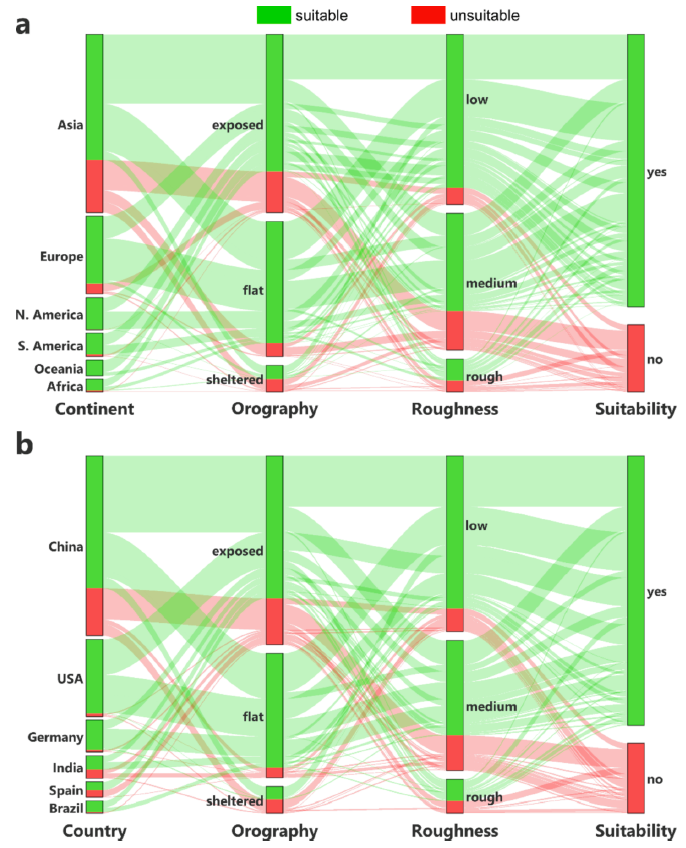 Place main display item here
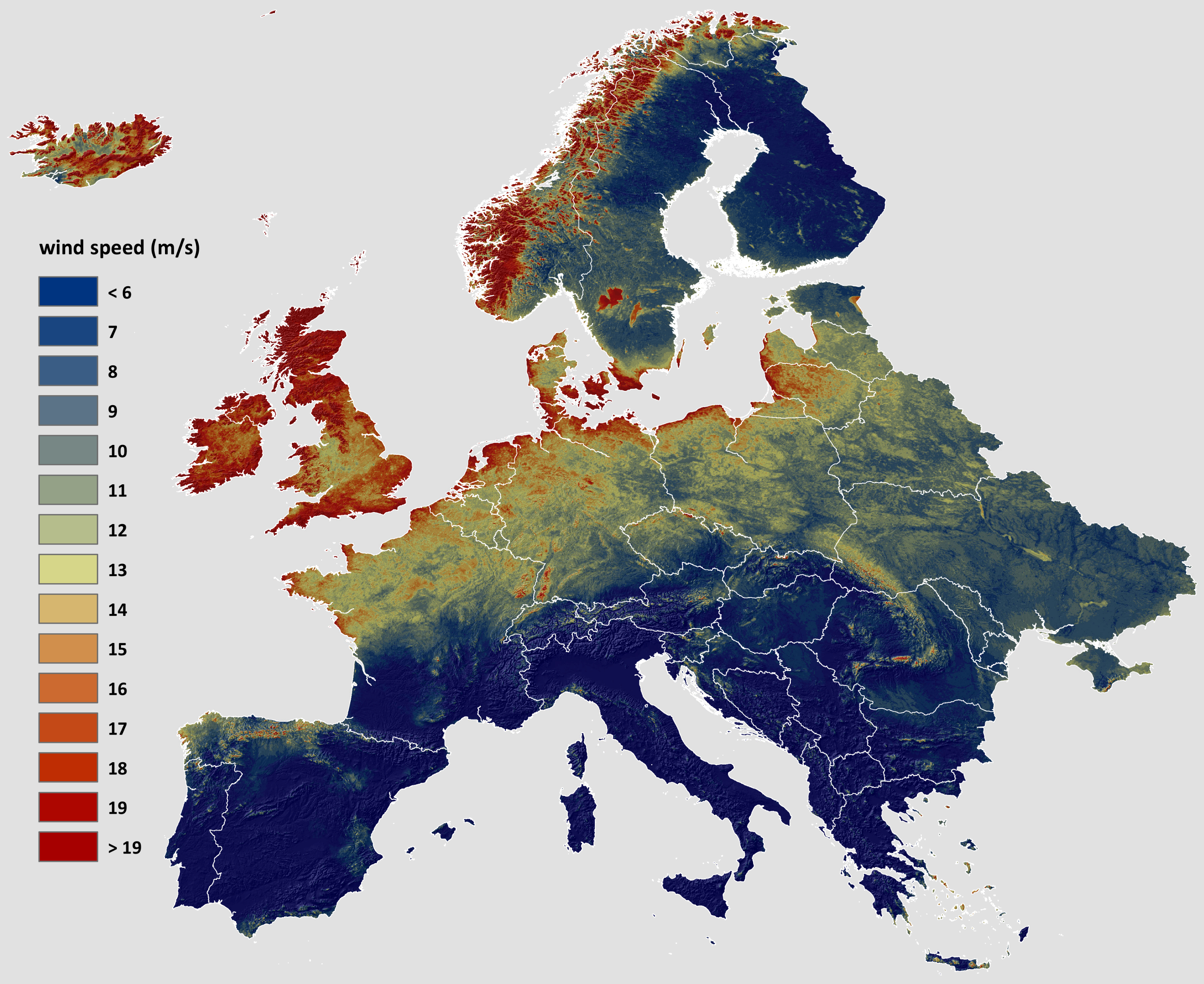 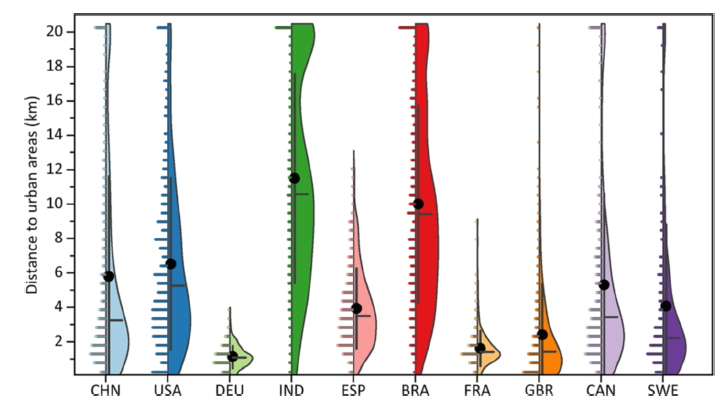 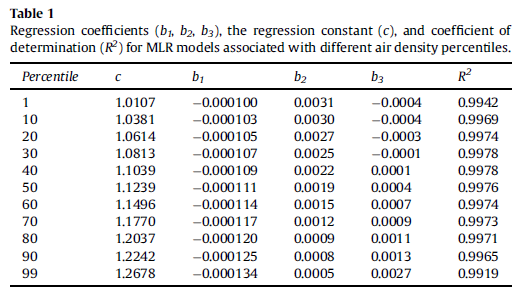 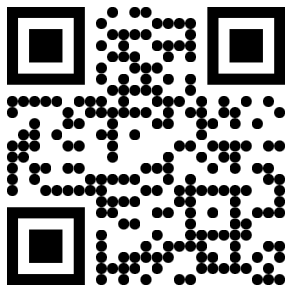 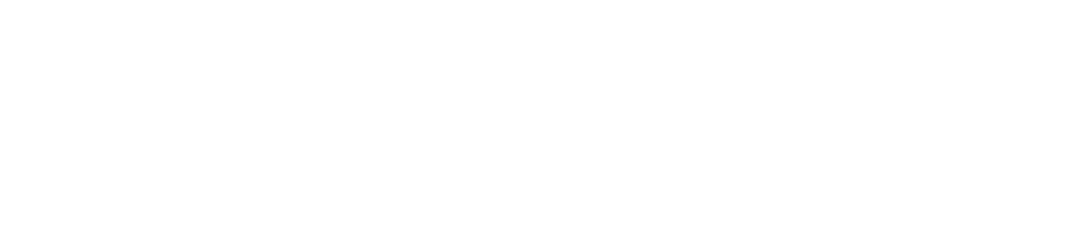 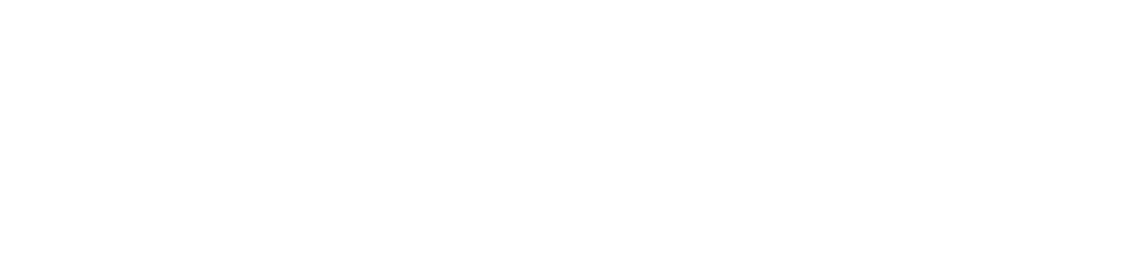 Download the poster